Урок по математике в 5 классе МБОУ «Кваркенская средняя общеобразовательная школа»
Тема урока. Округление натуральных чисел.
Цели урока. 1. Формировать у обучающихся умение применять правила округления натуральных чисел.
2. Развивать навыки устных вычислений, устную и письменную речь обучающихся, логическое мышление. 
3. Воспитывать аккуратность, внимание
Составить анаграмму:
ТЬЯП 
  ФАЦИР   
СЛЮП  
ЯМАРЯП  
УЛЧ  
КОЗЕРОТ
Что мы знаем о прямой?
Какую прямую называют координатной?
Построить прямую и построить точку с координатой 3?
Что такое луч?
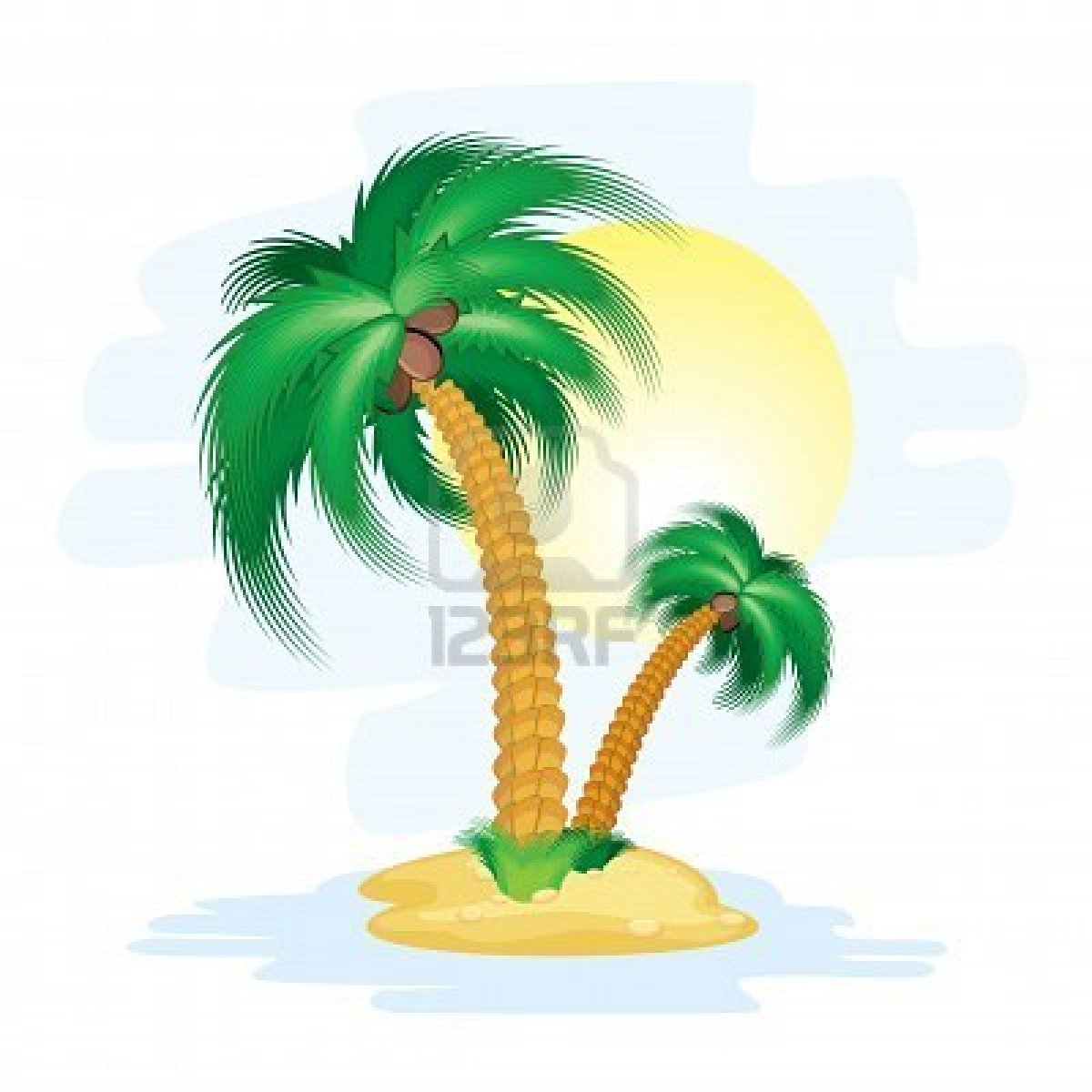 Остров округления
Кваркено
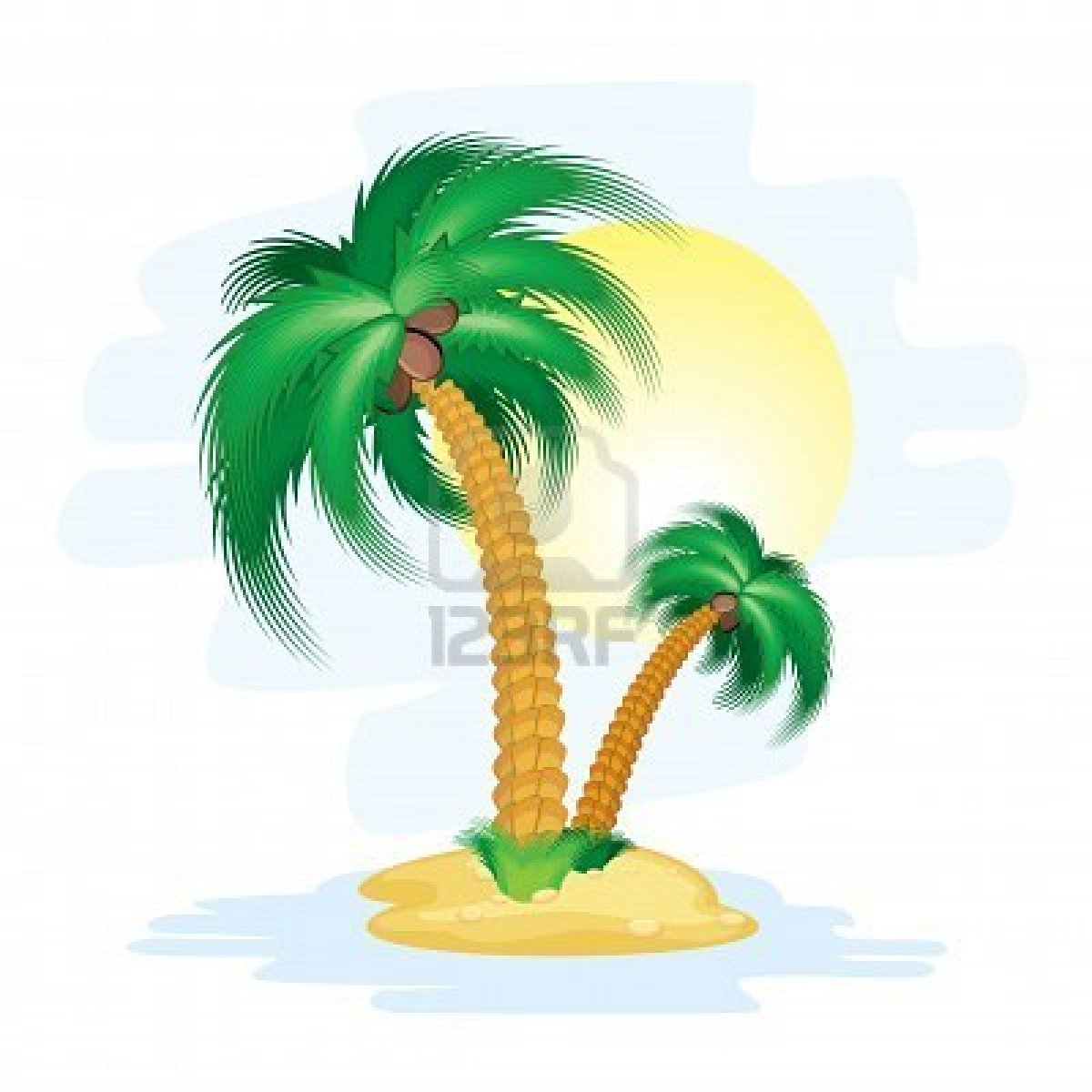 Образован 30 мая 1927 года
Кваркено
Башкирия
Гайский 
район
Казахстан
Кваркено
Челябинская обл.
Новоорский район
Адамовский 
район
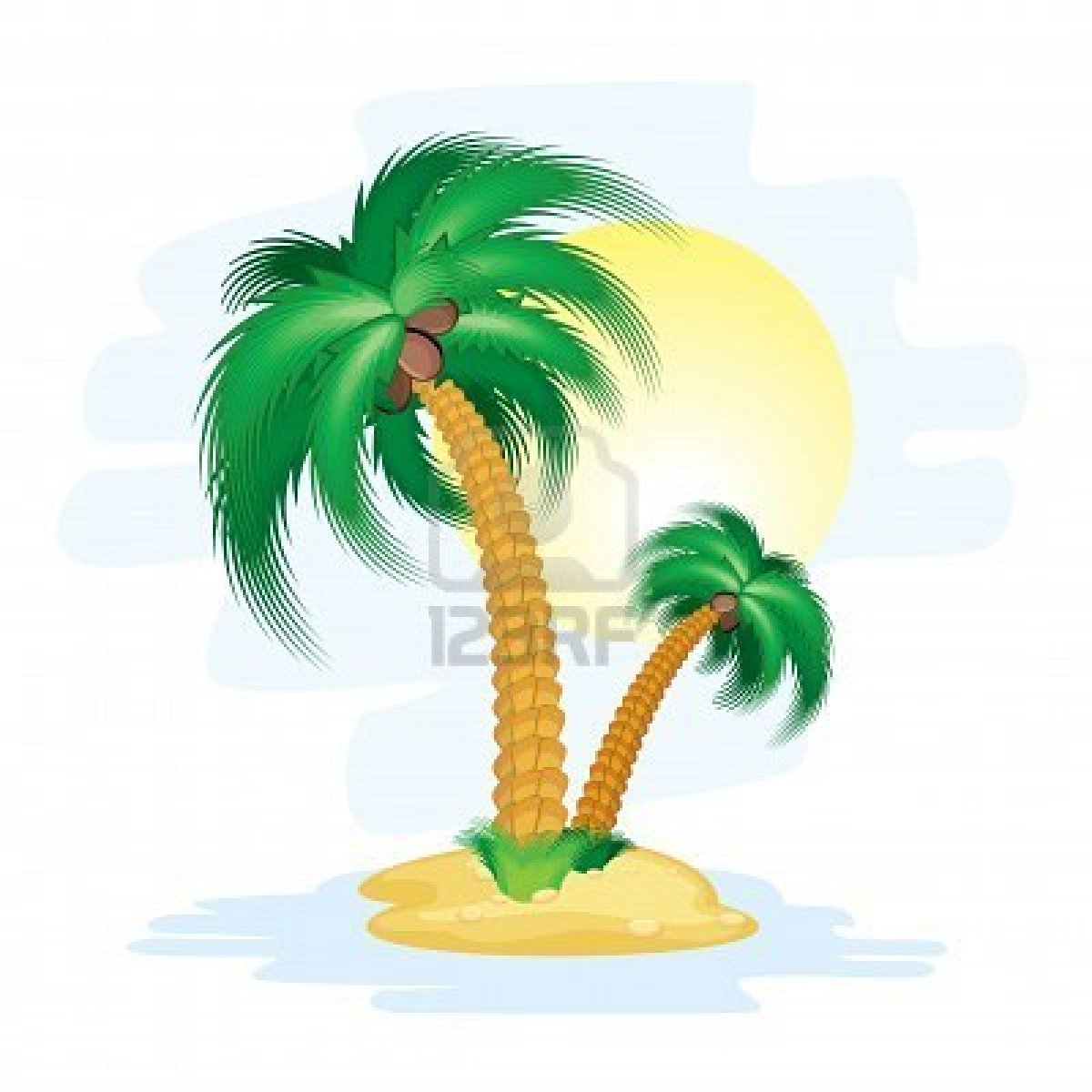 Население 22700
Площадь 5 тыс. кв.км
Там везде встречаются «круглые» числа. В годы ВОВ на защиту нашего острова было призвано примерно 7501 житель, но не вернулось 2814 человек, все эти данные не являются точными, однако в жизни они играют большую роль. По ним мы можем сравнивать жителей нашего и другого острова.
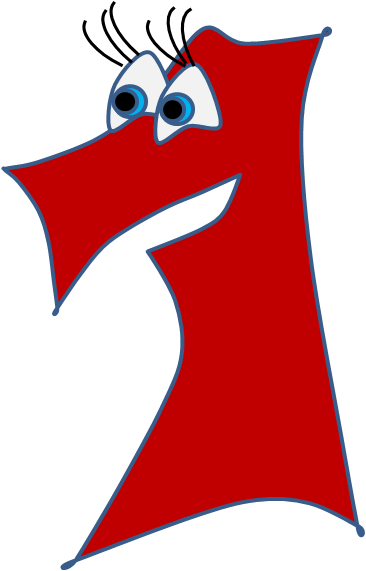 Когда полная точность не нужна, числа округляют, то есть заменяют точные данные числами с нулями в конце.
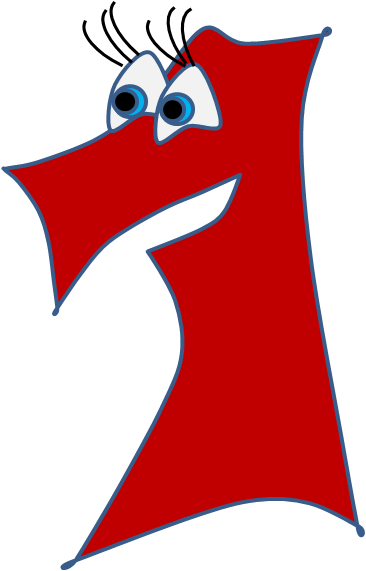 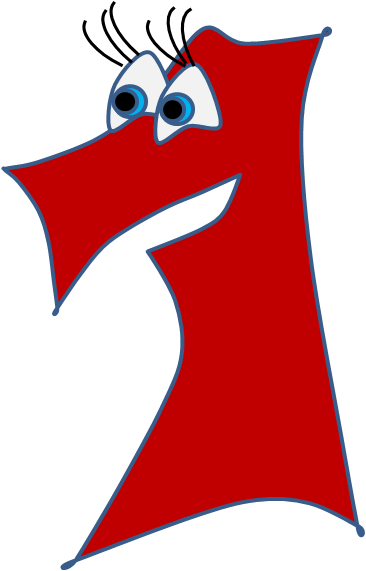 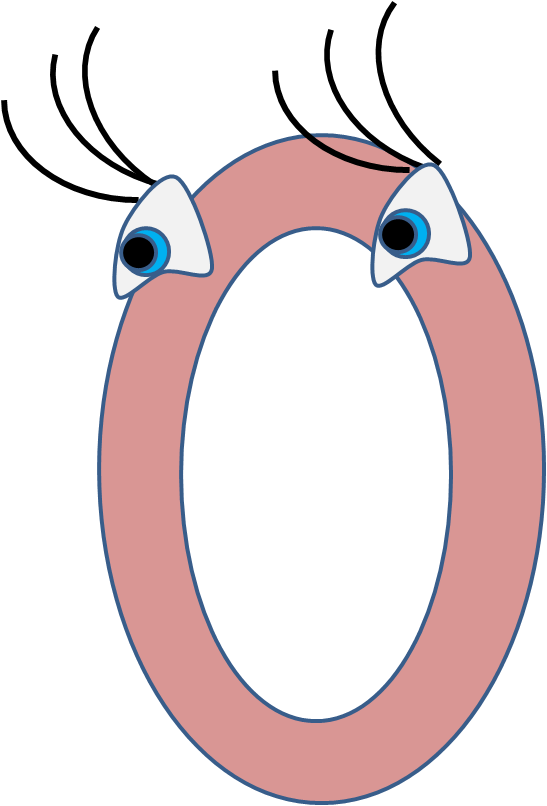 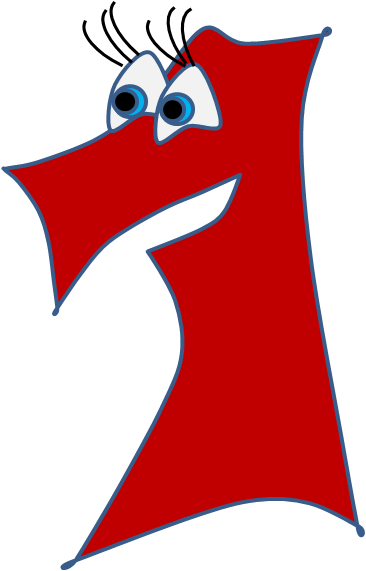 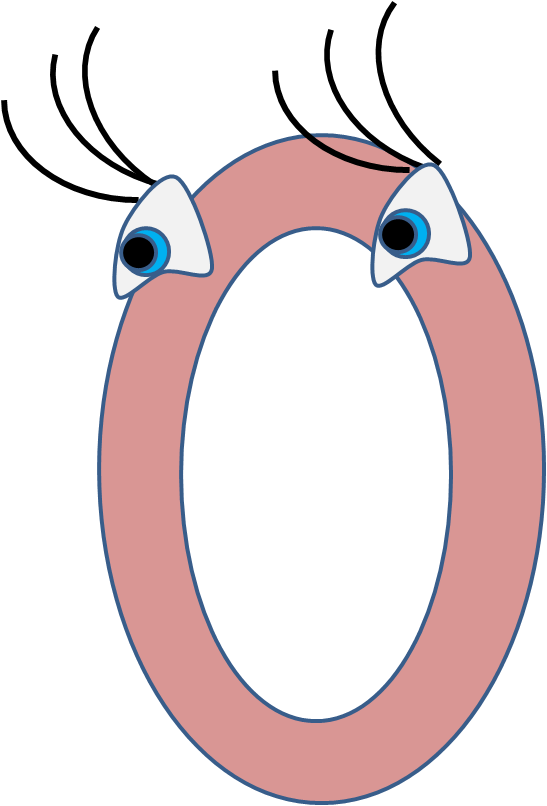 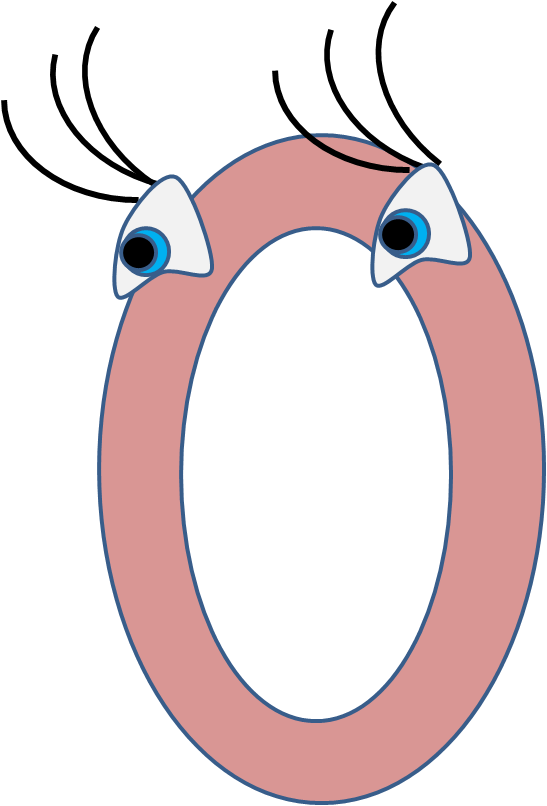 Правило округления.
При округлении числа до некоторого разряда все цифры последующих разрядов заменяются нулями.
Цифра разряда, до которого выполняется округление, остается без изменения, если в округляемом числе за ней следует одна из цифр: 0, 1, 2, 3, 4. В остальных случаях к ней прибавляется 1.
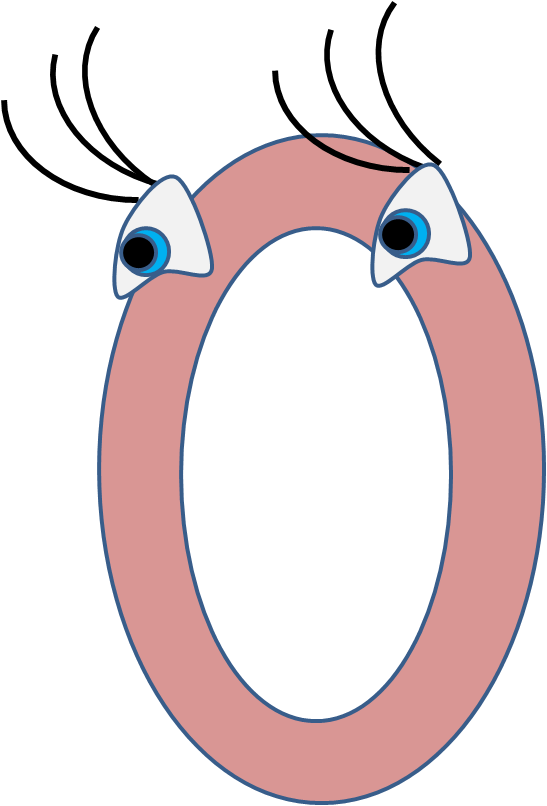 6948 
7000
6000
6448 
7000
6848 
6348 
6000
6748 
7000
6000
6248 
6648 
6000
6148 
7000
6548 
7000
6000
6048 
Округление с избытком
Округление с недостатком
Проверьте себя:
Математический диктант
1 вариант
2 вариант
1. Округлите до десятков:
237 856
  237860
453 965
  453 970
2. Округлите до сотен:
541 823
  541 800
692 743
  692 700
3. Округлите до тысяч:
481 536
  482 000
257 691
  258 000
4. Округлите до сотен тысяч:
532 451
  500 000
396 524
  400 000
5. Округлите до десятков:
7 999 999
  8 000 000
6 999 999
  7 000 000
Итоги урока.
Что называют округлением чисел?Зачем нужно округлять числа?1.Удобство работы с круглыми числами, если точное значение числа не важно.2.Указание на точность измерения. 7. Домашнее задание: стр. 202 №1296,№ 1298,№1302
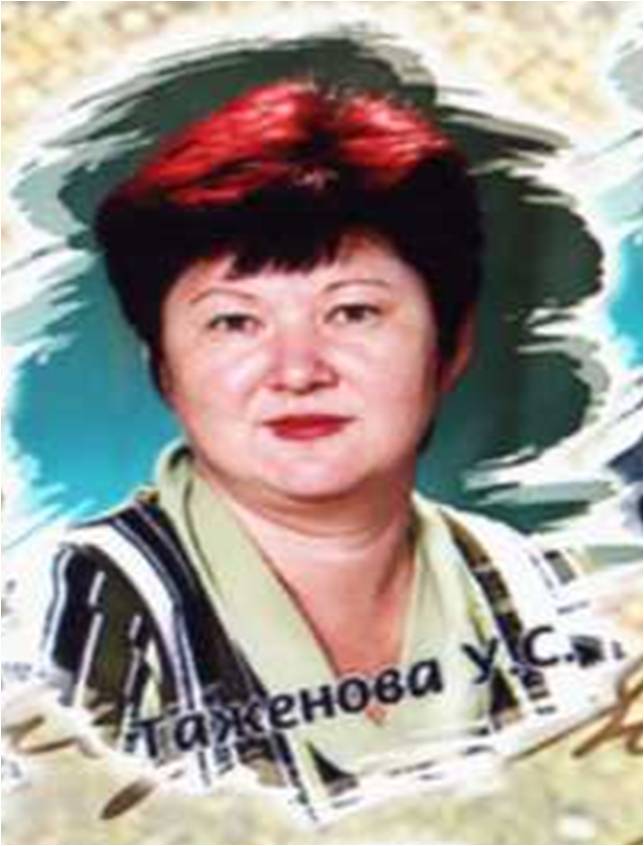 Урок подготовил  учитель  математики МБОУ
 «Кваркенская СОШ» Таженова У. С.